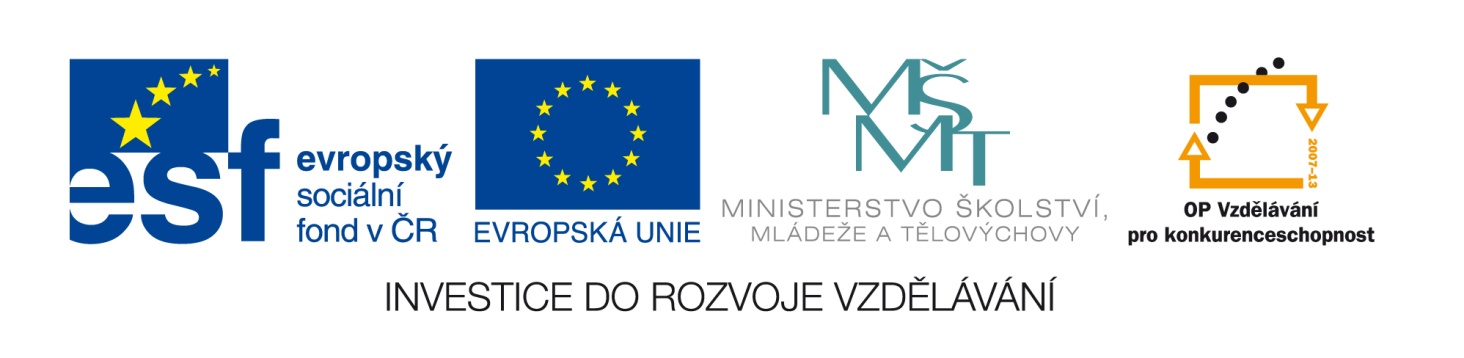 Tento vzdělávací materiál vznikl v rámci projektu EU – peníze školám
Název projektu : Objevujeme svět kolem násReg. číslo projektu: CZ.1.07/1.4.00/21.2040
Hromadná korespondence – cvičení 2
Spuštění hromadné korespondence
1.
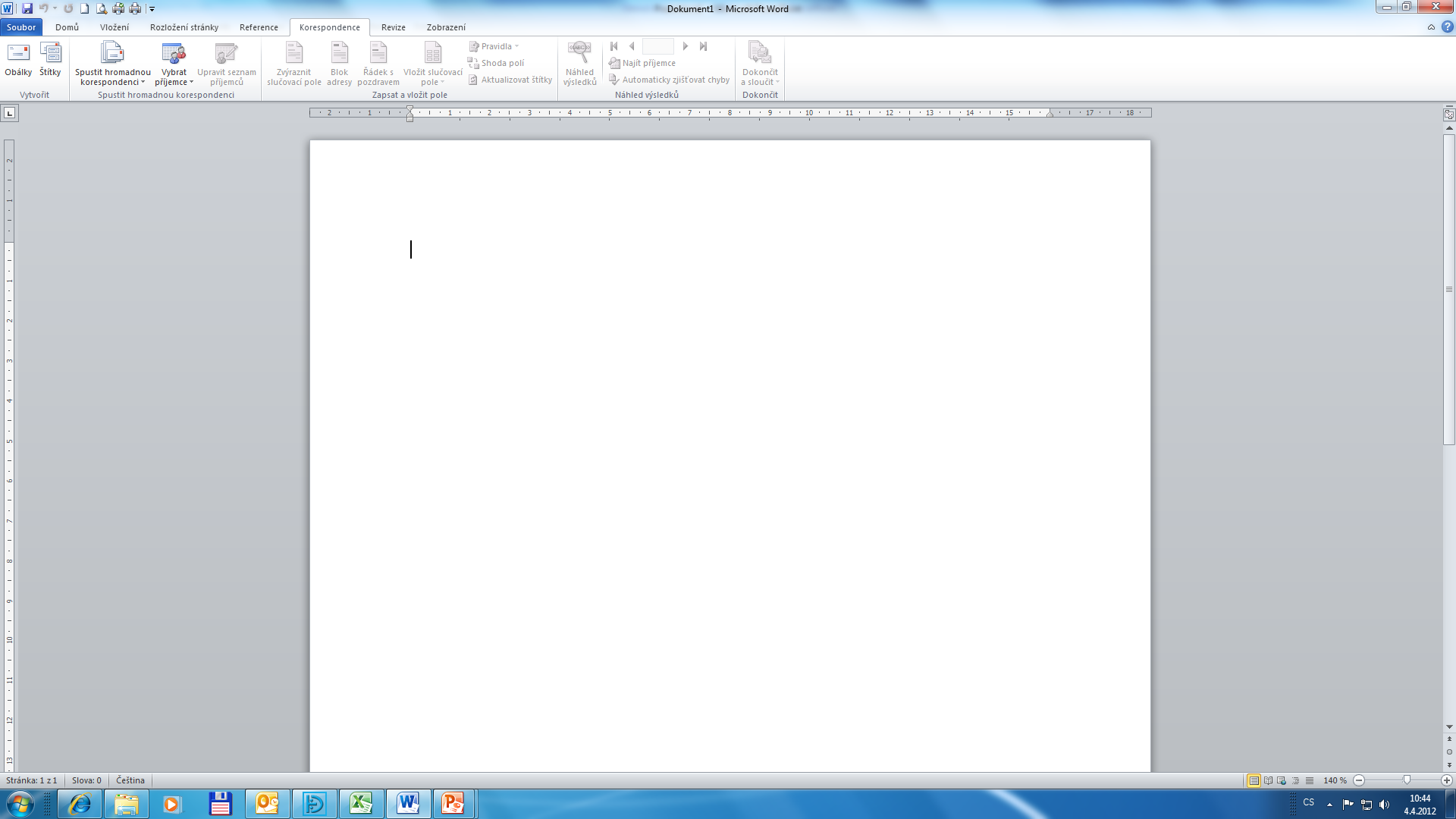 2.
Volba dopisy, štítky atd.
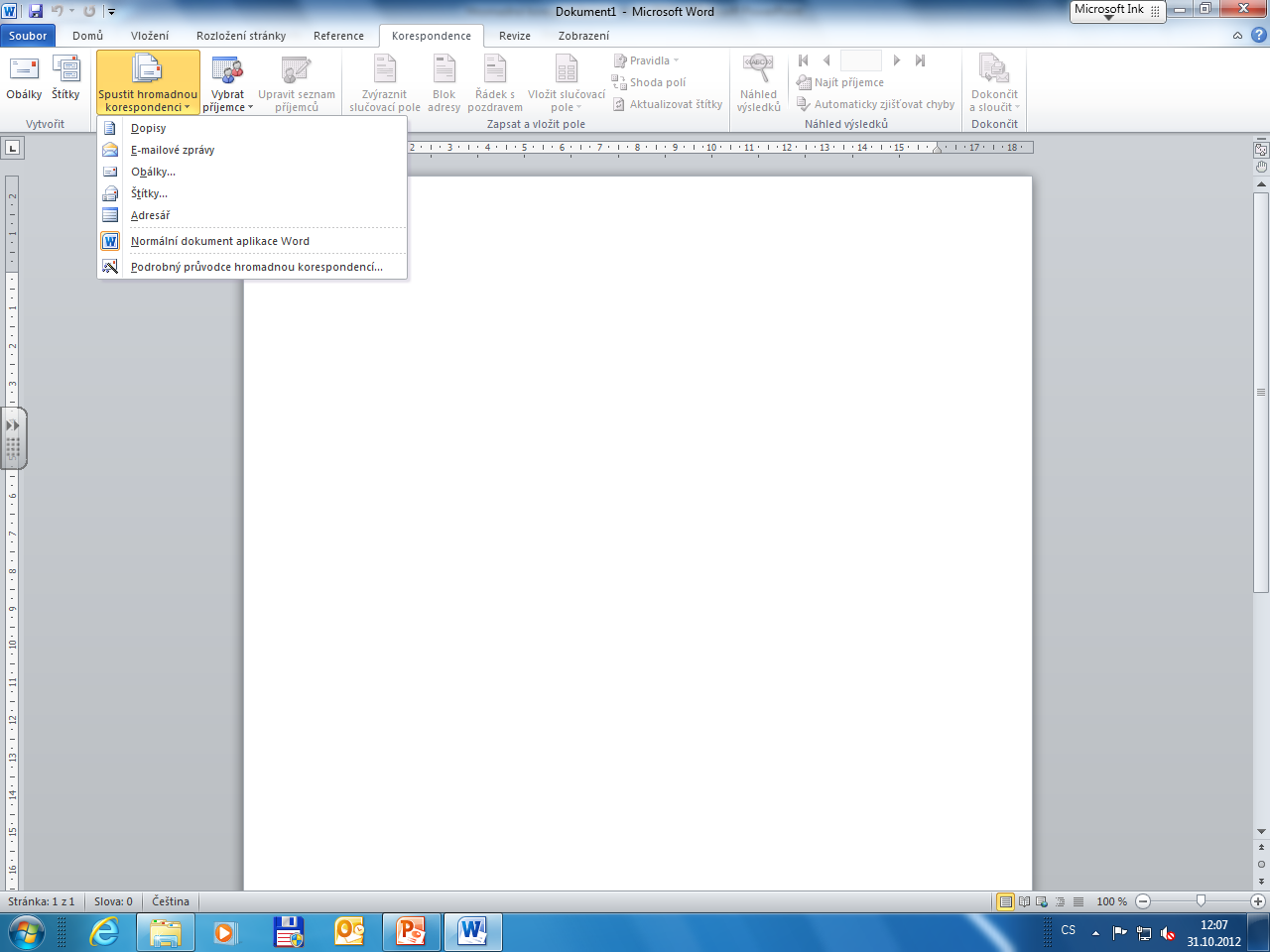 Volba „Vybrat příjemce“
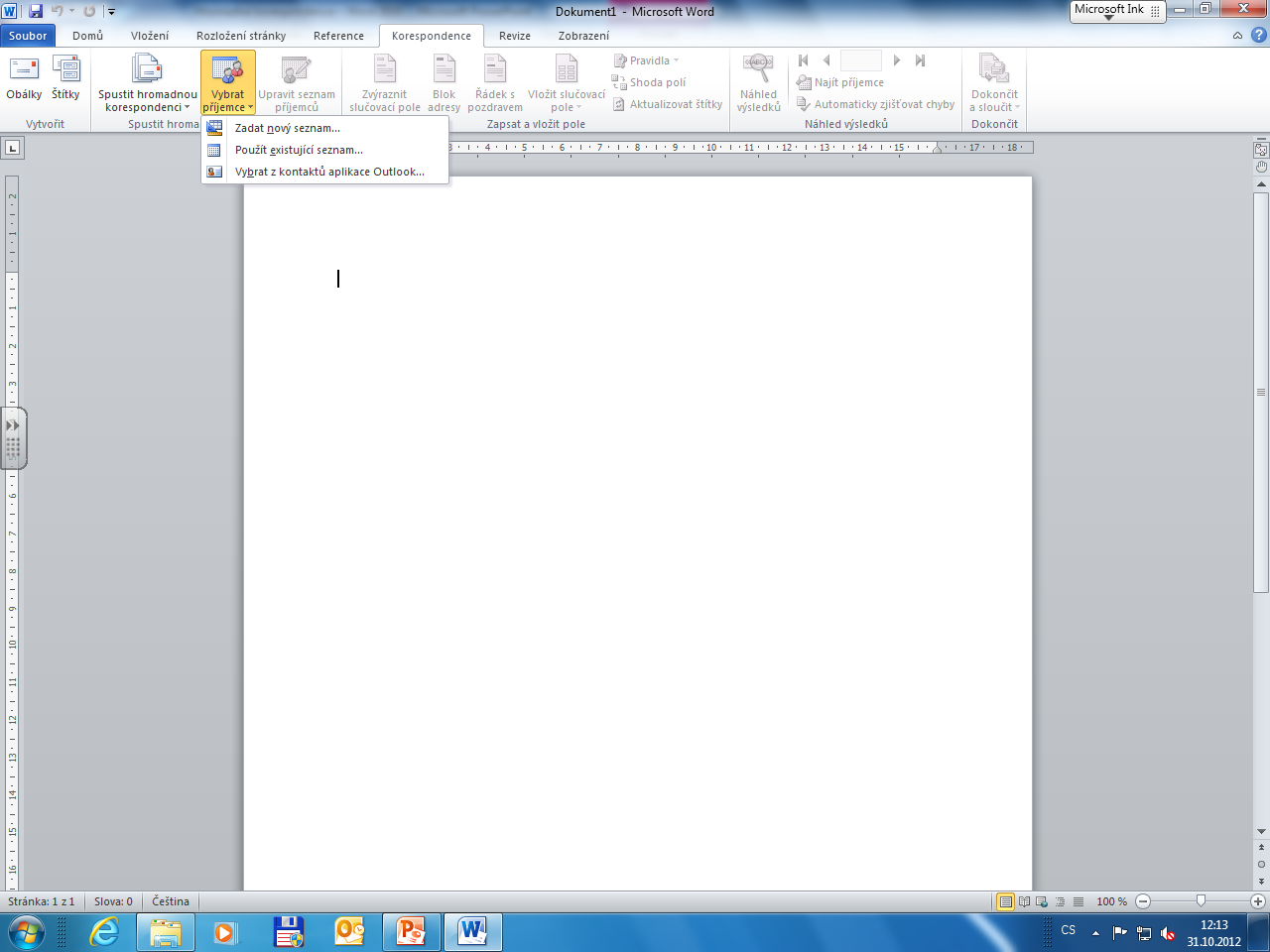 V našem případě použijeme již existující seznam
Vybereme připravený soubor vytvořený v tabulkovém procesoru Excel
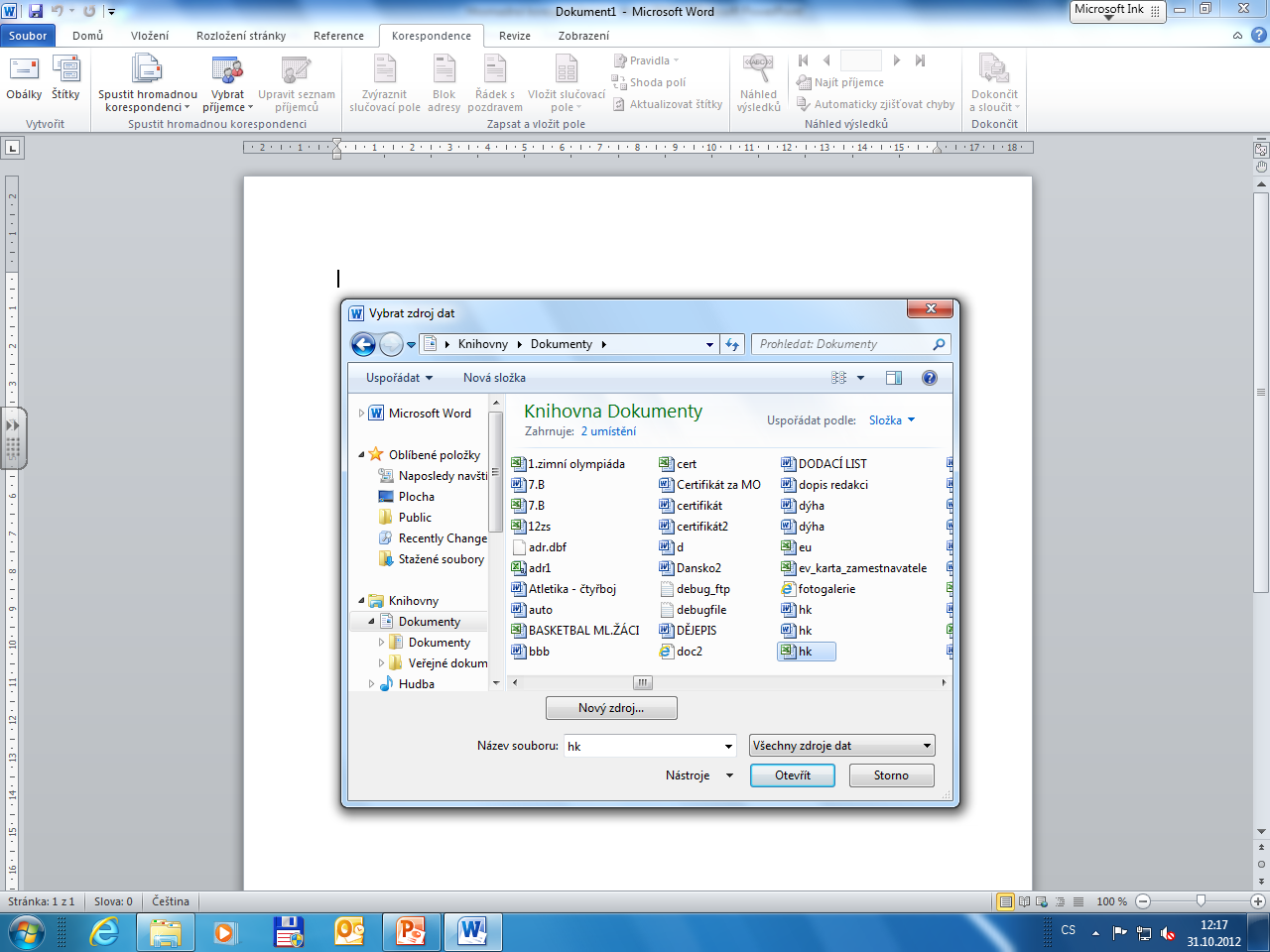 Vybereme list, na kterém se nalézá seznam
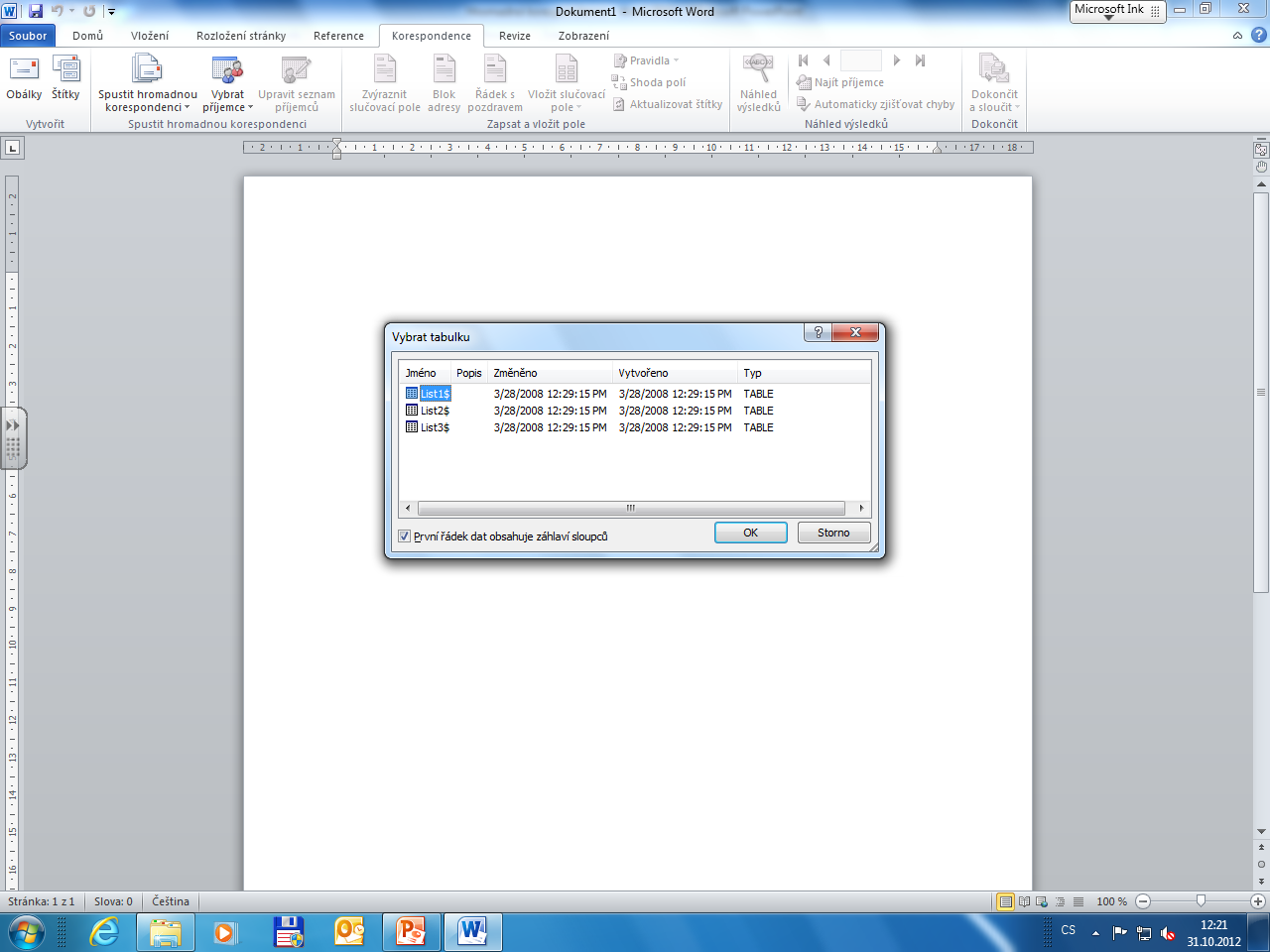 A nyní se již mohou vkládat slučovací pole
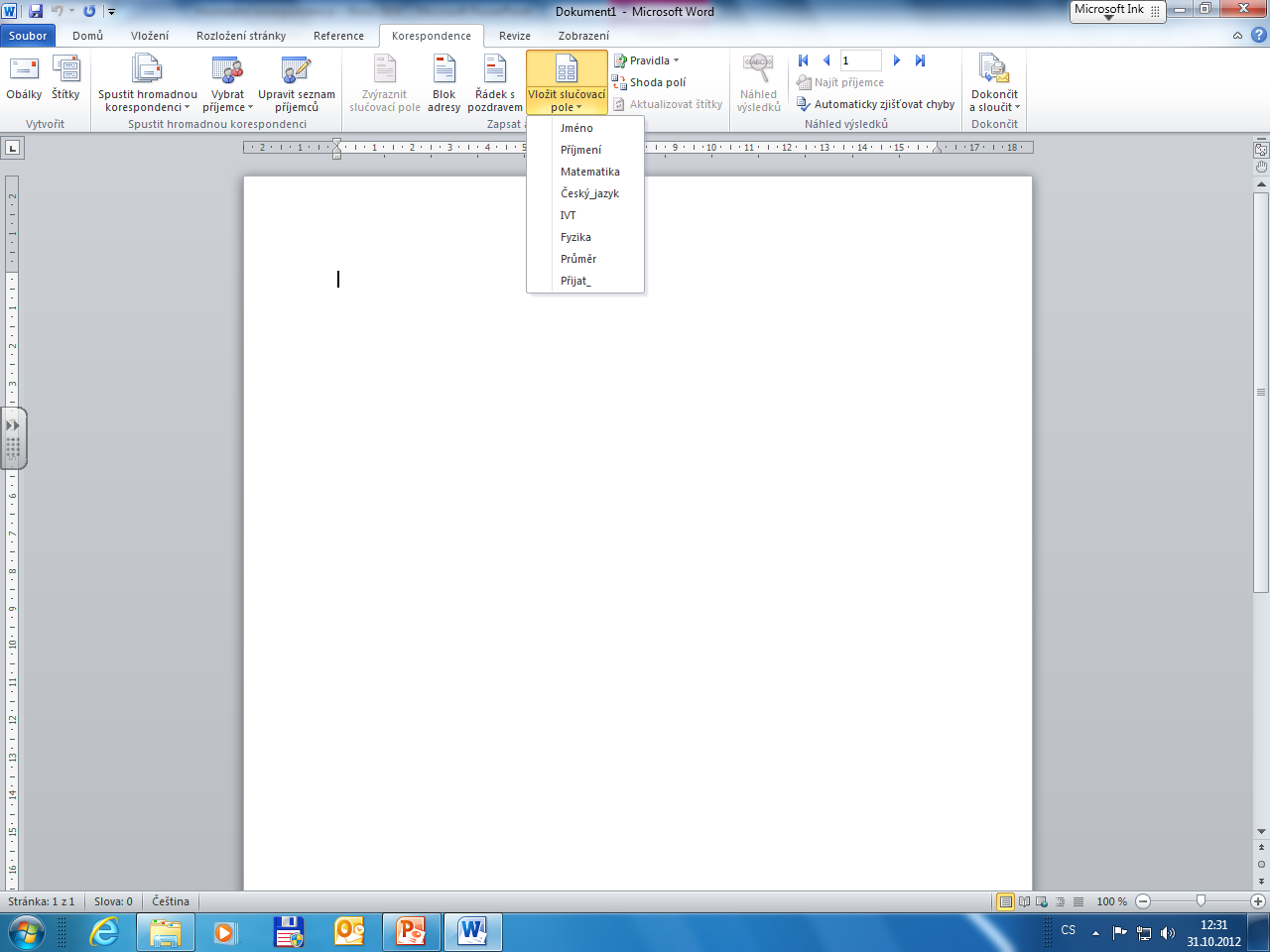 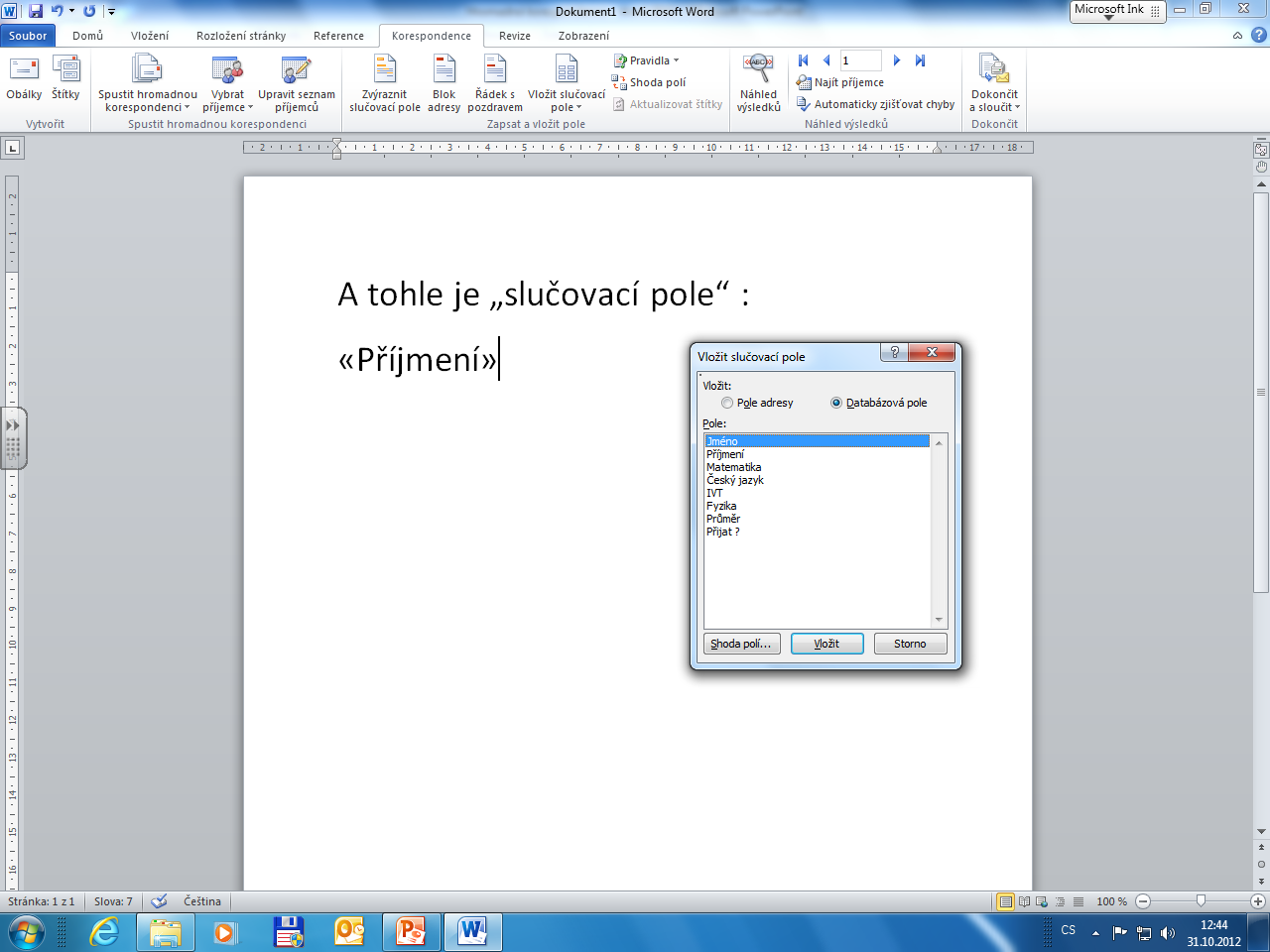 Název projektu : Objevujeme svět kolem násReg. číslo projektu: CZ.1.07/1.4.00/21.2040
Autor : Mgr. Martin Kolský 
Období vytvoření výukového materiálu : říjen 2012 
Vzdělávací obor : Informatika pro 8. ročník
Anotace : Prezentace má za úkol procvičit s žáky hromadnou korespondenci programu Word 2010.
Očekávaný výstup : Žák ví, k čemu se používá hromadná korespondence a umí jí nastavit.